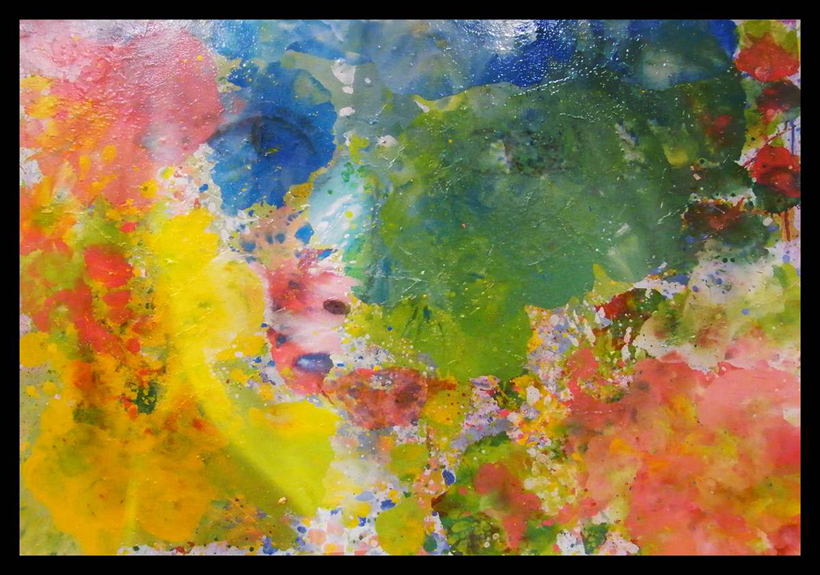 SMIOS-prosjektet
Forskere:
Magne Jørgensen
Parastoo Mohagheghi
Stein Grimstad
Partnere:
Låneassen
SPK
Skatteetaten
NAV
NSB
Posten
Difi
Oslo kommune
Asker kommune
Sykehuspartner
UDI
Nettverk:
HIT-nettverket
Hva kjennetegner IT-prosjekter som lykkes?
SMIOS-prosjektets oppgaver
Finne ut hva som skiller IT-prosjekter (IT-utvikling) som lykkes og mislykkes:
Finnes det klare, ikke-trivielle sammenhenger?
I hvilke kontekster gjelder sammenhengene?
Gi evidens-baserte råd og styrke evnen til å gjennomføre vellykkede IT-prosjekter
Spre kunnskap:
 Presentasjoner, publikasjoner og vitenskapelige artikler finnes på: hitledelse.com/smios/publikasjoner/
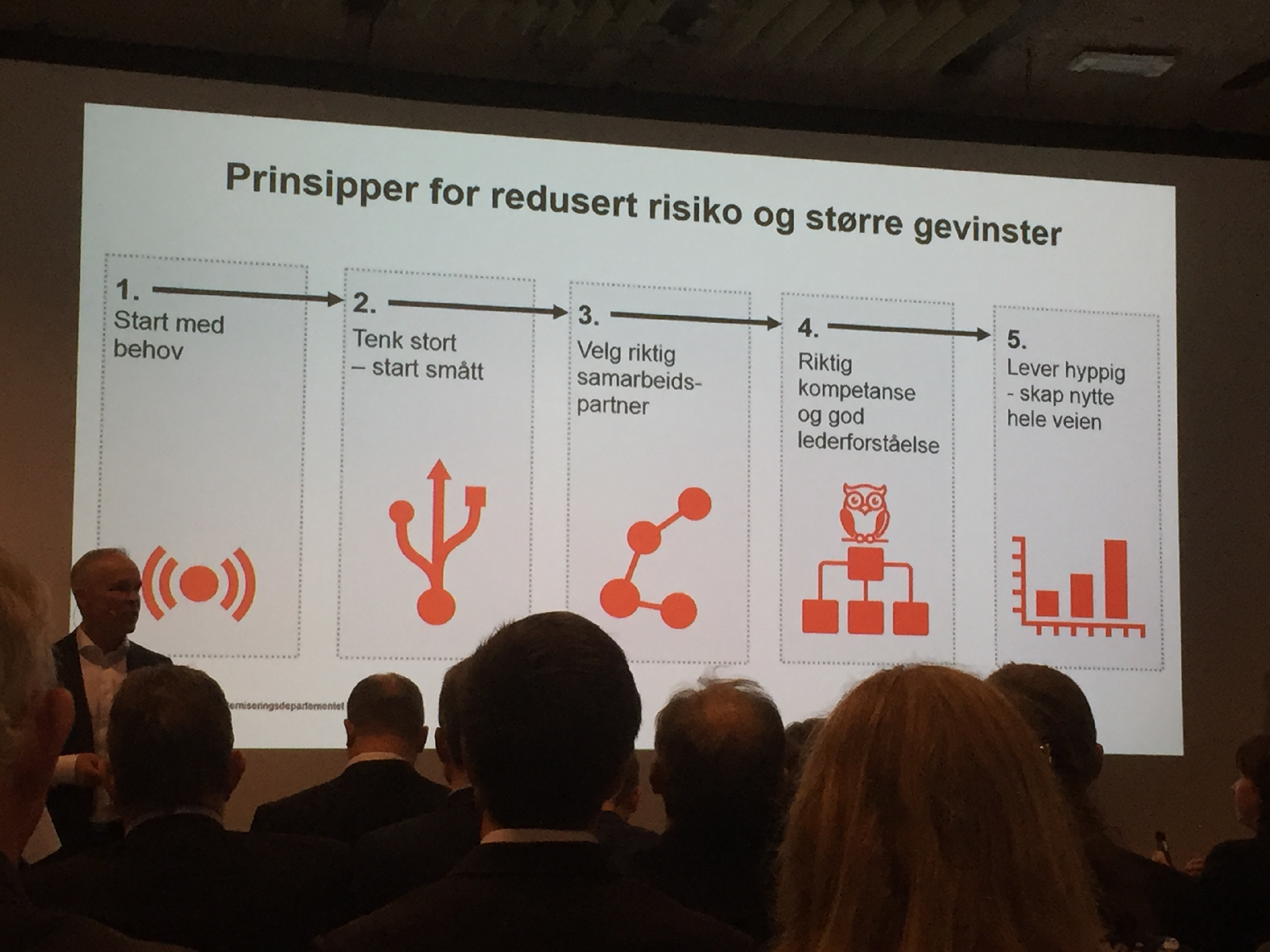 Resultatene fra SMIOS/HIT har allerede påvirket!
Jan Tore Sanner: Stortingsmelding 27
Digital agenda for Norge
Undersøkelsene
HIT-undersøkelser: Spørreundersøkelse med deltagere fra HIT-nettverket ga informasjon om 127 IT-prosjekter. Flere oppfølgingsundersøkelser på HIT-seminarer
 SMIOS-undersøkelsen: Intervjubasert undersøkelse med 11 partnerne i SMIOS-prosjektet ga dybdeinformasjon om 35 prosjekter i offentlig sektor
 Outsourcings-undersøkelse: Analyse av data om mer enn 400.000 små IT-prosjekter.
Hvor vellykkede var IT-prosjektene vi undersøkte?
Hva vil det si å lykkes?
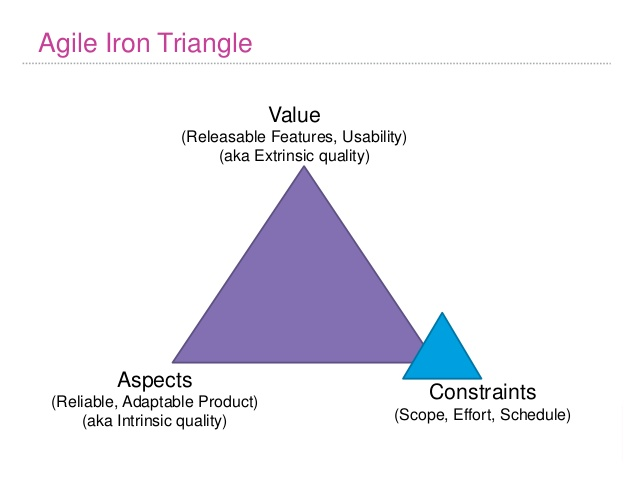 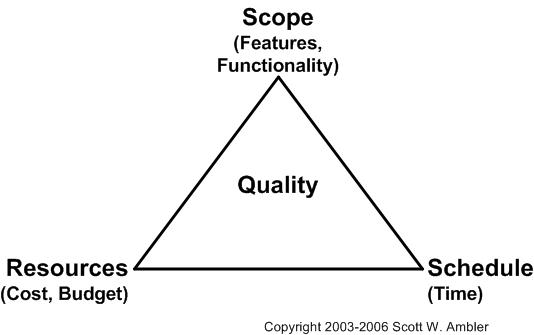 Suksess er kontekstavhengig, men ofte en prioritert kombinasjon av:
Oppnådd nytte (gevinster, måloppnåelse, ROI)
Funksjonalitet
Tekniske egenskaper (kvalitet, utvidbar)
Kostnadskontroll
Tidskontroll
Prosjekteffektivitet
Mange prosjekter lykkes godt
HIT-undersøkelsen:
 Ca. 50% av prosjektene ble evaluert som ”akseptabel” eller bedre på alle fem suksesskriteriene (nytte, funksjonalitet, kvalitet, kostnad, tid og effektivitet)
 Ca. 50% ble evaluert som mislykket på minst ett av kriteriene.
 Ingen stor forskjell på om kunde var offentlig eller privat.
 I undersøkelse vi gjorde i 2004 hadde IT-prosjekter med offentlig kunde større problemer enn de med privat kunde. 
 Ser dermed ut som om offentlig sektor har blitt bedre IT-kunder de siste 10-12 årene.
 SMIOS-undersøkelsen
 Ca. 70% av prosjektene lyktes med å levere planlagt nytte og samtidig unngå store problemer på tid, kost, kvalitet og omfang
 Ca. 30% hadde store problemer på ett eller flere områder.
 Outsourcingsundersøkelsen
 Kun 14% av prosjektene feilet helt, dvs ble enten kansellert eller endte med svært lav kundefornøydhet (”poor” eller lavere).
[Speaker Notes: NB: Ikke nødvendigvis representativt utvalg]
Bør vi unngå de veldig store IT-prosjektene?
HIT-undersøkelsen(andel prosjekter opplevd som suksessfull mhp angitt faktor)
Ingen klar sammenheng mellom budsjett-størrelse og andel prosjekter som er suksessfulle av de som fullfører.
MEN, de store (> 100 mill) var sterkt overrepresentert i gruppen av fiaskoprosjekter, dvs prosjekter som aldri ble fullført eller som leverer så å si ingen nytte! (2-3 ganger hyppighet).
Outsourcings-undersøkelsen: Tidobling av størrelsen ser ut doblet risikoen for å mislykkes.
NB: Hva som er stort og lite er i realiteten relativt til hva man har gjort før. Mye større enn de man har gjort før, kan gi andre resultater.
[Speaker Notes: Går jeg litt i egen felle nå – siden jeg bruker budsjettet som variabel.]
SMIOS-undersøkelsen
De minste prosjektene hadde størst hyppighet av problemer (38%), men kun ett med store problemer/kansellert.
De største hadde størst hyppighet av store problemer (23%) men også med størst hyppighet av bra utfall (77%). Litt enten eller, ser det ut som.
Middels store prosjekter gjorde det kanskje best. 78% med bra utfall og kun ett med store problemer.
Små prosjekter lider oftere under lav prioritet og korrelere med lavere bestiller-kompetanse. 
De største prosjektene lider oftere under stor organisasjonsmessig kompleksitet hos kunde, leverandør og mottager/bruker.
Oppsummert: Det er høyere risiko for å få store problemer med de aller største prosjektene. Begge undersøkelsene gir støtte for å unngå veldig store prosjekter og i stedet dele opp i mindre prosjekter. Vel og merke dersom oppdeling reduserer kompleksiteten.
”Tenk stort, start smått”.
[Speaker Notes: Innspill: Vil si at middels store og store ser så og si identisk ut? Er det noe med at de store er for store til å stoppe (sunk cost) ?
Dette er et særs relevant funn ift debatten om “store prosjekter er roten til alt ondt”. Empiri tilsier i
kke det. 
Parastoo: Skal vi legge til at store prosjekter bruker mye tid på utredning. Er dette bra eller dårlig?]
Hvor mye betyr kontraktstype?
HIT-undersøkelse(andel prosjekter opplevd som suksessfull mhp angitt faktor)
SMIOS-undersøkelse + outsourcingsundersøkelse
1: Alle disse tre var små fastpris-prosjekter med mye utvidelser (per time betalt).
Outsourcingsundersøkelse: Fastprisprosjekter var hele 14 ganger mer sannsynlig å feile, selv etter at vi justerte for forskjeller i størrelse, leverandørkompetanse, kundekompetanse og andre forskjeller.

Undersøkelsene tyder på at bruk av fastpris (eller lignende) kontrakter er mer enn et symptom, og faktisk forårsaker prosjekt-problemer, blant annet gjennom “fastprisoppførsel”.
SMIOS-undersøkelse: Opplevd kontraktstype
Per time-opplevelse: Enten ren per time kontrakt eller målpris som i praksis ble oppfattet som nær en per-time betaling.
Fastpris-opplevelse: Enten en ren fastpris eller målpris som i praksis ble oppfattet som nær fastpris.
Annet: Stor grad resultatbasert (2) eller fastpris på lite prosjekt med store utvidelser betalt per time (3).
[Speaker Notes: Et eksempel på målpris uten tak som likevel ble oppfattet som fastpris er SPK-Min side medlem (Men scope ser ut til å være fleksibelt). Senere i prosjektet gått over til ren per time.
Parastoo: Flere starter med målpris eller fastpris og går over til per-time etter hvert. “Tillit” nevnes å være avgjørende her.]
FastprisoppførselSMIOS-undersøkelse + HIT-undersøkelse
SMIOS: Fastpris-lignende avtaler, særlig ved under-estimering, endret ikke bare leverandørens, men også i enkelt tilfelle kundenes oppførsel, til “fastprisoppførsel”:
Leverandør: Ble (ihht kunden) ofte mer opptatt av kontrakten enn nytten, mer ”opportunistiske” og leverte lavere kvalitet.
Kunden: Ble (ihht leverandør) i enkelte tilfelle mindre fleksibel. Alt som var spesifisert skulle leveres 100%, selv om det ga liten nytte. Mer fokus på pris (ved valg av leverandør) og spesifikasjon enn nytte.
Ny HIT-undersøkelse (n=60): Målpris med og uten øvre tak
33% av prosjektene med målpris med og 83% av prosjektene uten øvre tak var vellykket mhp levert nytte
90% hadde erfart at målpris med øvre tak førte til mer fokus på spesifikasjon og mindre på levert nytte (”fastprisoppførsel”) enn uten øvre tak 
91% hadde erfart at fastpris førte til mer fokus på spesifikasjon og mindre på levert nytte
[Speaker Notes: Parastoo: Fastpris kontrakter fører til mye diskusjoner mellom kunde og leverandør; ofte på trivielle ting. Posten (Meldingsformidling)]
Fastpris gir mer administrasjon Ahonen, Jarmo J., et al. "Reported project management effort, project size, and contract type." Journal of Systems and Software 109 (2015): 205-213.
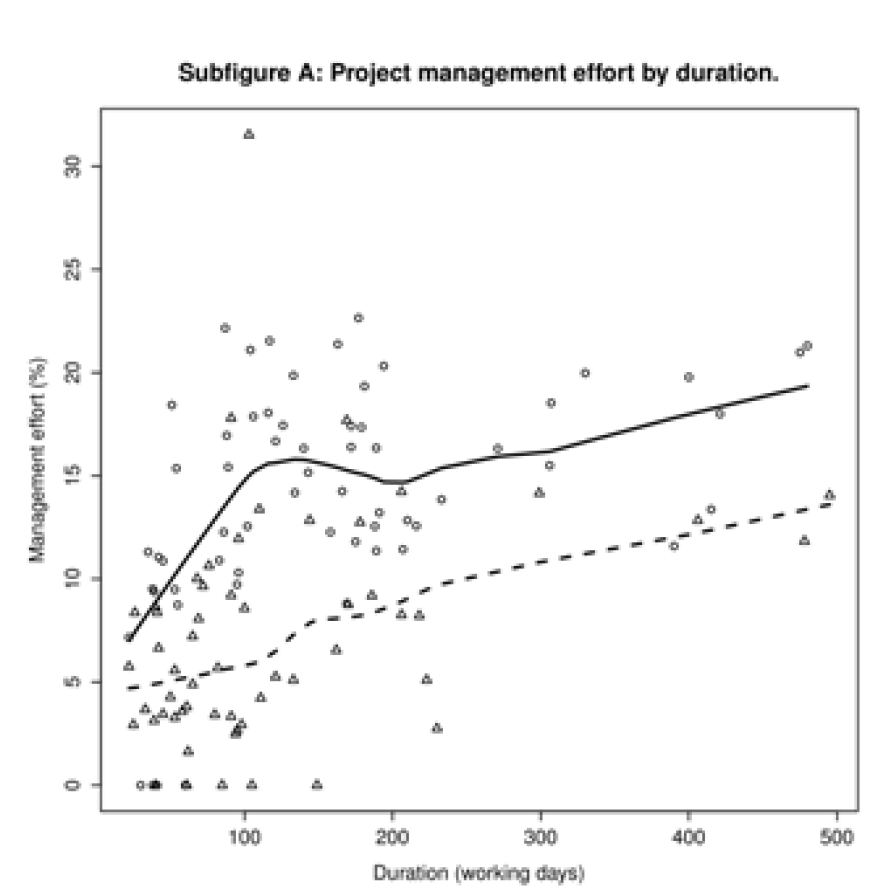 Fixed price
Per hour
Styre ressursene selv (som kunde) eller la leverandør styre utviklingsressursene?
SMIOS-undersøkelsen: Ressursstyring
Ca. en tredjedel av prosjektene styrte kundebemanningen på personnivå.
Disse prosjektene var av de mest vellykkede (kun 8% fikk problemer)
Krevende for kunde, men oppleves å være lønnsomt
Fastpris og målpris opplevdes ofte som begrensende for kundestyring av ressursbruk (”fastpris og målpris betyr at leverandør må få bestemme hvem som skal gjøre jobben”)
Kundestyring av ressurser inngikk i følgende mønster for de mest vellykkede prosjektene:
Kompetente og involverte kunder
Bruk av per time-baserte kontrakter
Valg av ressurser fra flere leverandører (alle seks prosjektene som gjorde dette var vellykkede)
Prosjekter med en stor leverandør og fastpris-aktig kontrakt fungerte dårligst (67% fikk problemer)
[Speaker Notes: Understørres av forskning som viser at utviklerproduktivitet varierer dramatisk]
Hjelper det å jobbe smidig?
HIT-undersøkelsenØkning (prosentpoeng) i andel vellykkede prosjekter
Prosjekter som jobbet smidig, men ikke hadde hyppige leveranser til produksjon (eller grundig evaluering av kunde var MINDRE vellykket enn ikke-smidige prosjekter!
HIT-undersøkelsen: I hvilken grad ble behov, krav eller løsninger endret underveis i prosjektet som et resultat av eksterne endringer eller læring innad i prosjektet?
Endringer som muligheter, ikke som trussel. Korrelerer med god bruk av smidig. Vanskeligere å få til med fastpris-avtaler.
SMIOS-undersøkelsen
Hyppige leveranser
Nesten alle hadde underveis-leveranser (94%).
Få hadde hyppige leveranser til produksjon (20%). 
Alle disse gikk det bra med! 
De som leverte hyppig, og ”noen få” ganger til produksjon gikk det også stort sett bra med (71% bra).
De som leverte hyppig, men ikke til prod. gikk det dårligere med (50% hadde problemer)
Fleksibelt omfang
Fleksibelt omfang og smidig konstruksjon: 87% gikk bra 
Fast omfang og ”smidig” konstruksjon: 58% gikk bra

Mønster for suksess
Vellykkede prosjekter kombinerer hyppige leveranser til produksjon, fleksibelt omfang, nyttestyring underveis og per time-aktige kontrakter.
Hjelper det med nyttestyring?
Undersøkelser: Nyttestyring
HIT-undersøkelse:
SMIOS:
Nyttestyring underveis
De prosjektene som lykkes best har en kunde som er sterkt involvert i planlegging av nytte/nyttestyring underveis 
Produkteier-team som prioriterer backlog m.m.
Involvering av brukere og linje 
 Nyttstyring er hyppig nevnt som suksessfaktor, utfordring og forbedringsområde  i SMOIS-intervjuene
 Ofte nevnt utfordring/forbedringsområde: Kvantifisere relasjonen mellom gevinster og epos/brukerhistorier 
Lite/ingen bruk av verktøy og teknikker som:  
 Verdimatrisen og prosessmodeller for nyttestyring  
 INVEST- og SMART-prinsippene for brukerhistorier 
 Innhenting og bruk av nytte-relatert feedback underveis 
 Rapportering og ledelsesoppfølging av oppnådd nytte underveis
Kjennetegn ved det suksessfulle og det problematiske IT-prosjekt
Kjennetegn ved det suksessfulle prosjektet
God kontroll på ambisjonsnivå. Unngår “for mye” på en gang og sier nei til tillegg som vil øke risiko.
Bruker kontrakter som unngår “fastpris-oppførsel” for leverandør (og kunde): Per time eller målpris uten tak
Har en kunde (bestiller-team) med kompetanse til å velge og styre kompetente leverandører og enkeltressurser (og som har mindre fokus på pris).
Har fleksibilitet i omfang (ikke bare må-funksjonalitet)
Har en kunde som (minimum) er sterkt involvert i planlegging av nytte og nyttestyring underveis
Bruker smidig utvikling med hyppige leveranser til produksjon (eller i det minste til realistisk evaluering)
Støttes av gode prosesser for effektiv testing
Tenker tidlig på (og involverer) overlevering til linje, brukere og drift
Kjennetegn ved det problematiske prosjektet
Har for høyt ambisjonsnivå. 
Bruker muligheten et stort prosjekt gir til å gjøre mer.
Bruker kontrakter med høy risiko for “fastpris-oppførsel” for leverandør (og kunde): Fastpris og målpris med tak
Anbudsrunder med fokus på lav pris, som leder til valg av leverandør med under-prising
Har kunde uten god kompetanse til å velge kompetente leverandører og enkeltressurse: Lar leverandører styre ressursene uten innblanding
Ingen eller liten fleksibilitet i omfang og ser på endringer (“scope creep”) som trussel
Liten eller ingen fokus på nyttestyring, utenom å lage “business case” ved oppstart
Bruker smidig utvikling med hyppige leveranser, men leveransene går ikke til produksjon eller blir evaluert av linje/brukere
Overlevering til linje, brukere og drift tenkes på kun i siste fase, eller når prosjektet leverer.
En 5-10 minutters undersøkelse
tinyurl.com/hitsem28